Project: IEEE P802.15 Working Group for Wireless Personal Area Networks (WPANs)

Submission Title: LDPC Results for different PHR designs in 802.15.4ab
Source: 	 Carlos Aldana (Meta),  Carlos Bocanegra (Meta), Jack Zou (Meta)
Address : [1 Hacker Way, Menlo Park, CA 94025]
E-Mail:    [caldana (at) meta.com, cbocanegra (at) meta.com, jackzou (at) meta.com]	
Re: 	Study Group 4ab: UWB Next Generation
Abstract:  [LDPC results for different PHR designs using 7.8 and 1.95 Mbps]
Purpose:  
Notice:	This document has been prepared to assist the IEEE P802.15.  It is offered as a basis for discussion and is not binding on the contributing individual(s) or organization(s). The material in this document is subject to change in form and content after further study. The contributor(s) reserve(s) the right to add, amend or withdraw material contained herein.
Release:	The contributor acknowledges and accepts that this contribution becomes the property of IEEE and may be made publicly available by P802.15.
Technical Guidance
Slide 2
Background
In 15-21-506-05 we described the latest LDPC results using 802.11n codes and provided
	an initial set of results for joint PHR and LDPC using genie preamble, SYNC detection and perfect chanest
Various works have been devoted to PHR
In 15-21-475-01 we described a possible PHR for data communications where we discussed having a PHR having fixed data rates of either 7.8 Mbps, 1.95 Mbps, or 0.975 Mbps
In 15-22-653-00, an updated PHR proposal was made, where PHR is split into PHR1 and PHR2, with PHR1 being transmitted at 1.95 Mbps
In 15-22-691-00, PHR1, composed of 3 bits is mapped to a table and remaining bits are sent in PHR2.
In this work, we look at simulation results how 802.11n LDPC codes behave for 1.95 and 7.8 Mbps under various conditions for AWGN channels
Goal is to make a recommendation on PHR rate and LDPC transition points as well as examine the tradeoff of various SYNC repetition values.
Slide 3
Background
475-01 [1] PHR proposal  
28 bits (including 8 CRC bits) using the same modulation as data, but with 2/3/4 repetitions for each symbol 

653-0 [2] PHR proposal 
PHR1 – 4 bits at rate 1.95Mb/s 
PHR2 – 23 bits using the same modulation as data, but with 2/3/4 repetitions for each symbol 

691-0 [3] PHR proposal 
PHR1 – 3 bits mapped to 32 “coded” bits at rate 1.95Mb/s 
PHR2 – 24 remaining bits are sent at either 2 or 4 repetitions
Slide 4
Simulation Assumptions
AWGN channel
Nsync preamble symbols using length 91 code
Non-coherent SYNC detector with half of the symbols used for preamble detection
No CFO and no phase noise
Perfect chanest
Imperfect SFD and PHR
Various SYNC reps are considered 
Results are the 1% SNR point after gating gain has been taken into account
We consider 2,3, and 4 PHR reps, per the table below
PHR data rate (Mbps)
Slide 5
Note : Red is best, 
blue is second best
Bold is absolute best
Data Rate 7.8 Mb/s, PHR (BCC vs. LDPC) w (SYNC,SFD)=(32,8) using [2]
Both 30 and 60 bytes are optimized by 1944 LDPC.  
For 30 bytes, 3 PHR reps is optimal and for 60 bytes, 2 PHR reps is optimal.
2.3 dB  LDPC gain (over BCC) seen in 30 bytes and 2.4 dB seen in 60 bytes
Note that 0.16 dB loss is seen if we go from 3 PHR reps to 2 PHR reps in 30 bytes.
Slide 6
Note : Red is best, 
blue is second best
Bold is absolute best
Data Rate 7.8 Mb/s, PHR (BCC vs. LDPC) w (SYNC,SFD)=(64,8) using [2]
(64,8) combination is worse than (32,8) combination
Both 30 and 60 bytes are optimized by 1944 LDPC
3 dB gain seen in 30 bytes and 2.7 dB seen in 60 bytes
h
Slide 7
Note : Red is best, 
blue is second best
purple is third best
Data Rate 7.8Mb/s, PHR ([1] vs. [2] vs [3])
2 PHR repetitions are better
3 PHR repetitions are better
If parametrized correctly, PHR formats perform roughly the same.
2 or 3 PHR repetitions  is best.
.
Slide 8
The LDPC performance is limited by preamble performance.
Data Rate 1.95Mb/s, PHR (BCC vs. LDPC) with (SYNC,SFD) = (32,8) using [2]
2nd Best sensitivity SNR
1st Best sensitivity SNR
PHR1 at 1.95 Mbps PHR1 is better than 0.975 Mbps
For this case, 2 repetitions is the best
Slide 9
Data Rate 1.95Mb/s, PHR (BCC vs. LDPC) with (SYNC,SFD) = (64,8) using [2]
2nd Best sensitivity SNR
1st Best sensitivity SNR
(64,8) combination is better than (32,8) combination
Slide 10
Data Rate 1.95Mb/s, PHR (BCC vs. LDPC) with (SYNC,SFD) = (128,32) using [2]
(128,32) combination is better than (64,8) combination
For 30 bytes and 60 bytes, 2 PHR2 reps is optimal.
Minimal LDPC gain over BCC seen in 30 bytes and 1.3 dB gain seen in 60 bytes
Slide 11
Data Rate 1.95Mb/s, PHR ([1] vs [2] vs [3]) with (SYNC,SFD)=(128,32)
Best configurations from previous slides
Difference is within 0.1dB
If parametrized correctly, PHR formats perform roughly the same.
2 PHR repetitions is best
Slide 12
[1] vs [2] vs [3] PHR Airtime
27 total bits in PHR ([1] : 27, [2]: 4+23, [3]: 3+24)
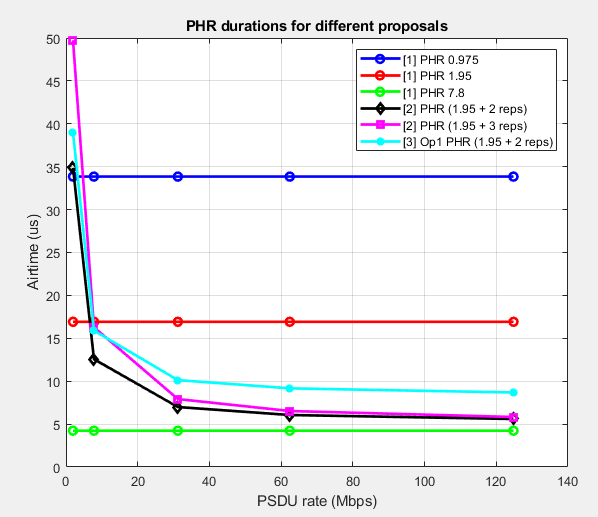 [1] provides 3 static modes where [2] and [3] provide dynamic PHR airtime
Slide 13
1.95 (128,32) vs 7.8Mbps (32,8)
PHR [1]
LDPC
Slide 14
Non coherent detector for 2 and 3 PHR reps – Short Packets
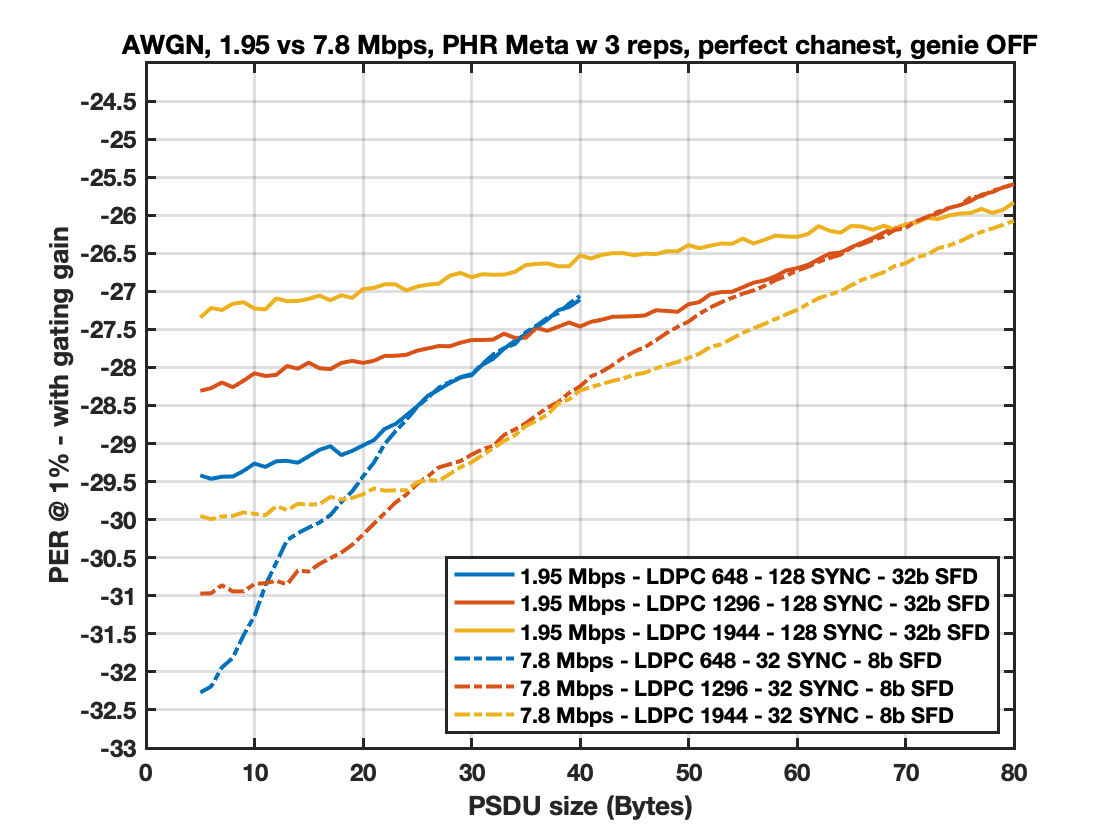 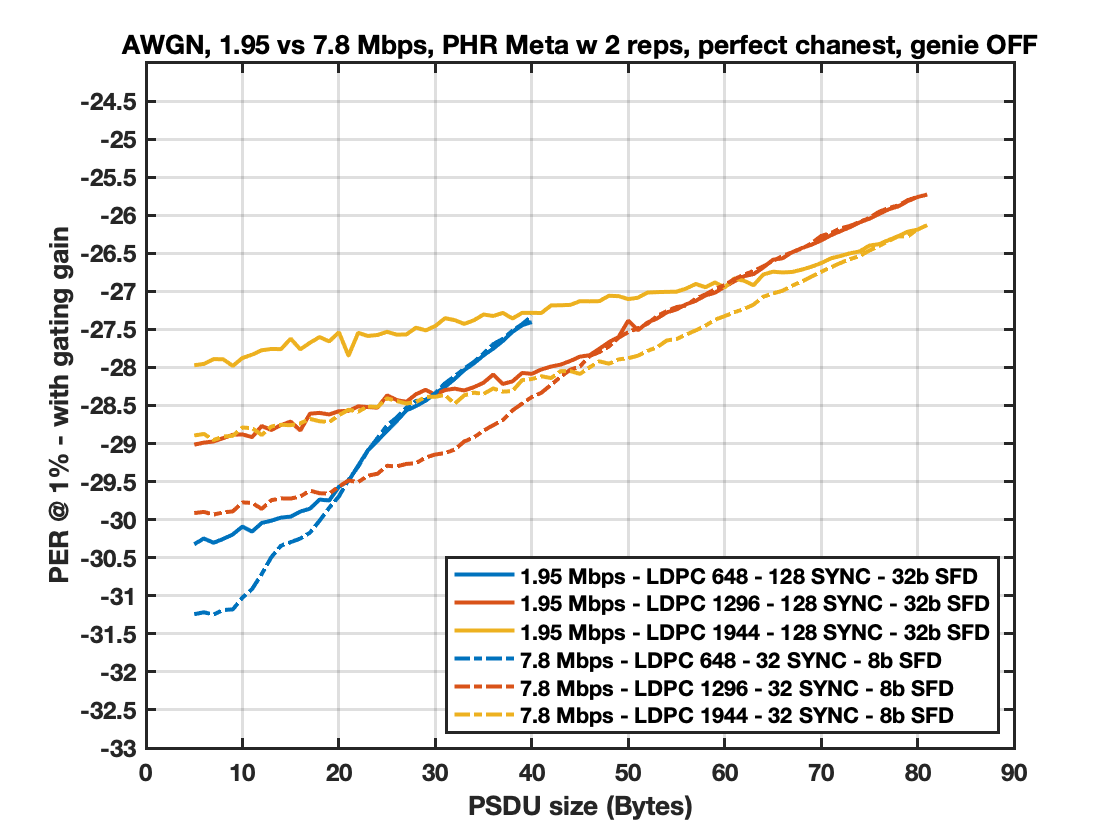 For payloads less than 80 bytes, 1.95 Mbps offers a performance worse or equal than 7.8Mbps 

The problem stems from deficiencies at preamble detection when operating at a very low SNR
Slide 15
Coherent detector for 2 and 3 PHR reps – Short Packets
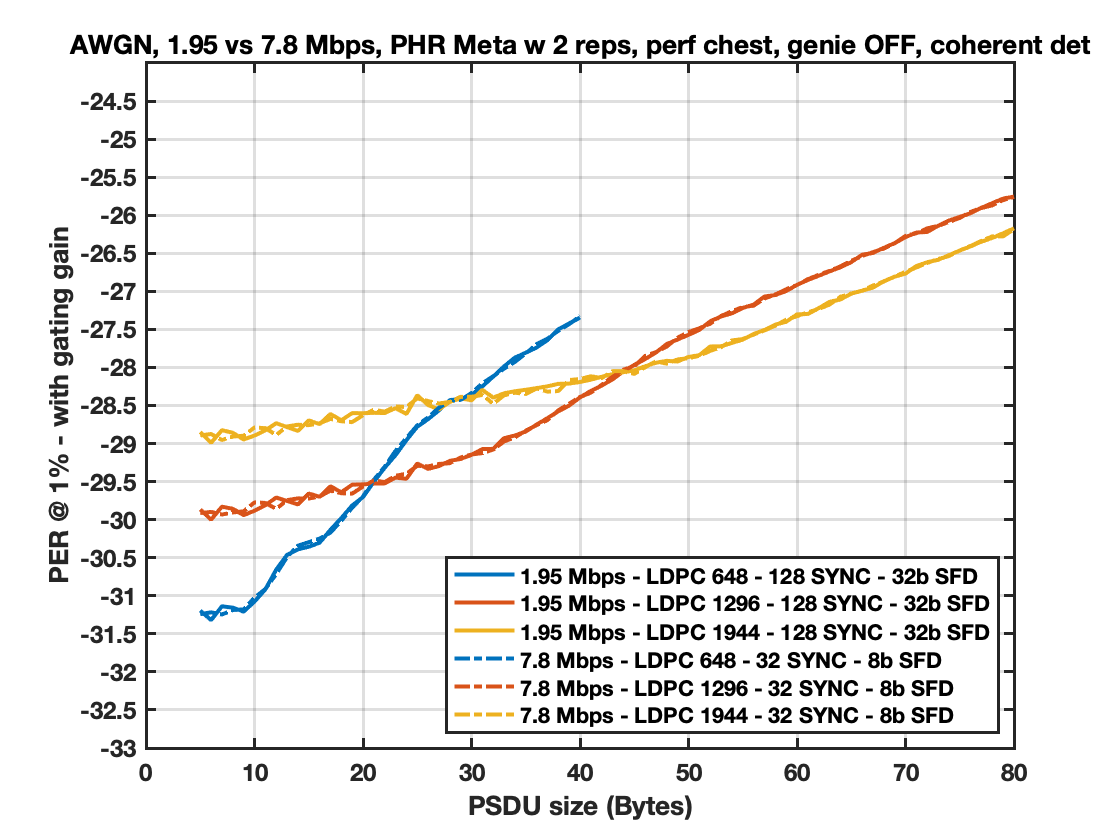 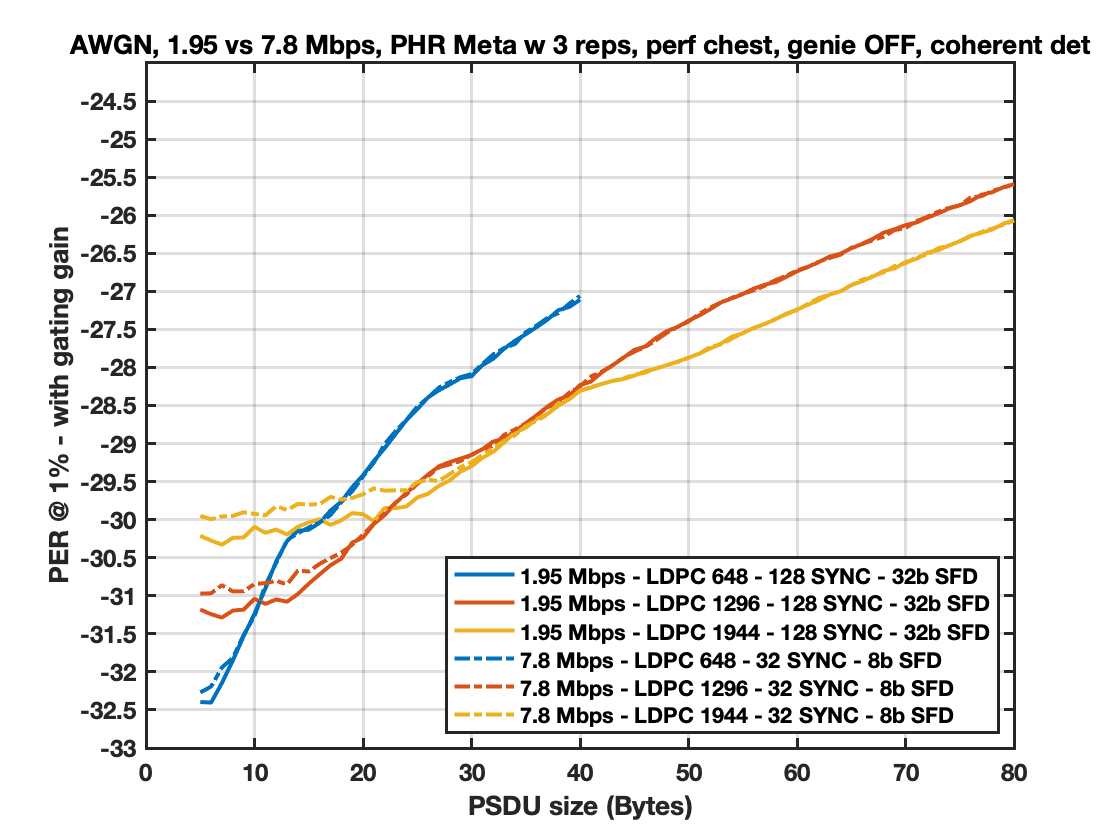 For 3PHR reps and payloads less than 30 bytes, 1.95 Mbps offers a better performance than 7.8Mbps
For 2PHR reps and payloads less than 80 bytes, 1.95 Mbps offers same performance 
Coherent detector improves 1.95 Mbps performance significantly
The preamble detector for 1.95 Mbps plays a major role in performance.
Slide 16
1.95 vs 7.8 for Long Packets (2 PHR Reps)
6dB gain for 1.95 Mbps LDPC vs 7.8 Mbps LDPC can be seen for long packets
2.8dB gain for LDPC vs BCC can be seen for long packets, for both 7.8 and 1.95
~8.8dB gain over 7.8 BCC can be expected when both 1.95 and LDPC are enabled
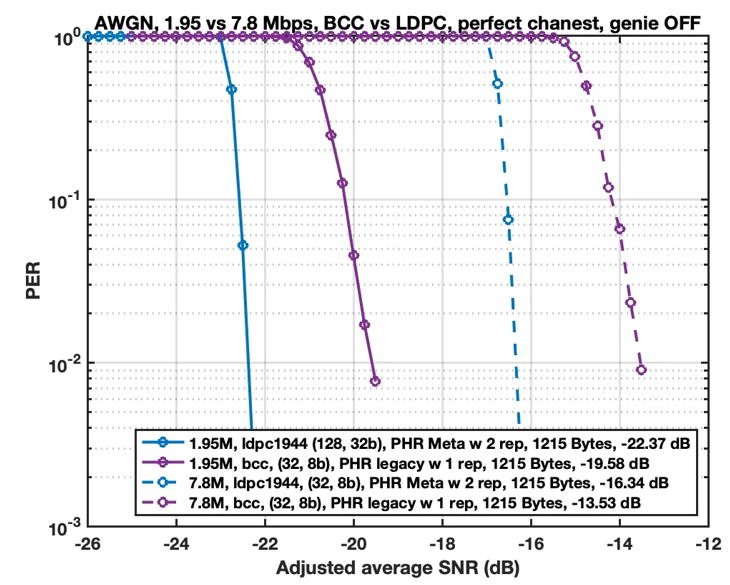 Slide 17
Conclusions
For low SNR, the performance of 1.95 Mbps LDPC is heavily dependent on preamble detector.  Coherent detector performs much better than non-coherent detector.
For the data rates 1.95 and 7.8Mb/s, 
2 PHR repetitions seems to be like a good compromise
PHR performances from [1],[2],and [3] are roughly the same
If 2 repetitions is agreed on
the LDPC design is simplified so that we have a PHY rate independent LDPC specification.
the LDPC transition point from 648 to 1296 seems to be between 18-20 bytes and the transition point from 1296 to 1944 seems to be from 40-43 bytes (see Appendix)
Slide 18
Appendix
Slide 19
References
[1] 475-01 PHR Content and rate
[2] 653-00 An updated PHY Header Proposal
[3] 691-00 More on PHR considerations
Slide 20
Preamble Detection
Consider the following 2 preamble detection methods 

“Coherent Detection” - Long (multi-symbol) correlation 



“Non-Coherent Detection”  Sum of absolute values (p=1) (or its squared with p=2) of symbol correlator outputs



      The 2nd detector is more robust to carrier frequency offset
s[n], n = 0, 1, …, KL-1, is the preamble symbol sequence
K – preamble code length 
L – spreading factor 
J – number of preamble symbols   
      used for detection 

x[n] is the received signal
p
Slide 21
LDPC Results with (32,8)
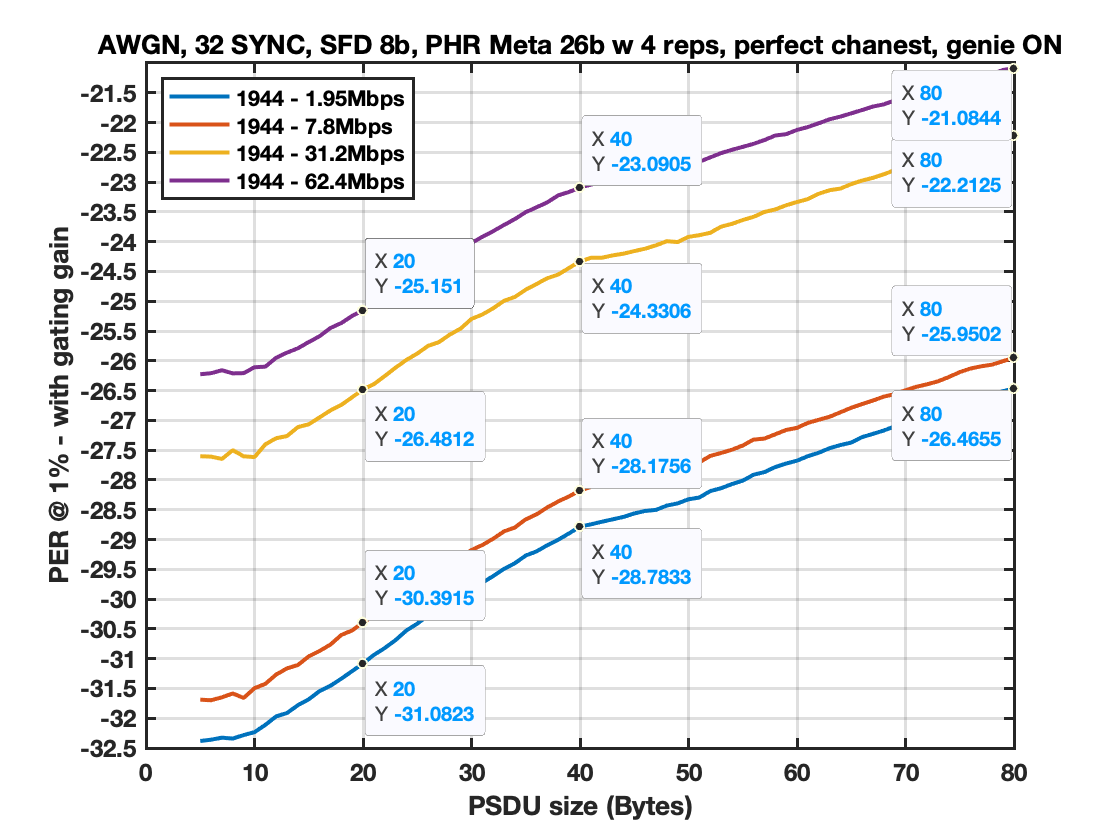 Slide 22
What does performance look like for 7.8 Mbps when PHR reps =2 with perfect preamble detection?
Slide 23
648 vs 1296 vs 1944 - 2 reps - genie ON (SYNC,SFD)
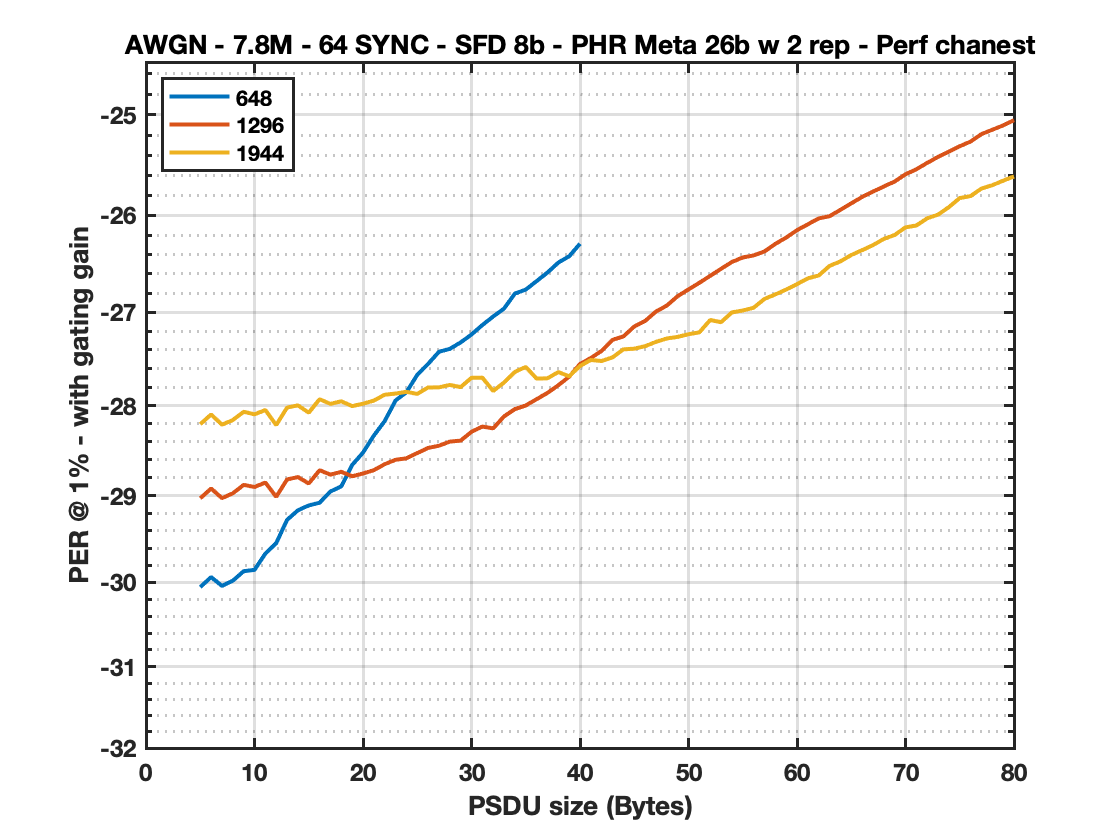 Through sims, we have found that the best combination is:
648 CBS when PSDU <= 18 Bytes
1296 CBS when PSDU in [19,39] Bytes
1944 CBS when PSDU >= 40 Bytes
Slide 24
What does performance look like for 1.95 Mbps when PHR reps =2 with perfect preamble detection?
Slide 25
648 vs 1296 vs 1944 - 2 reps - genie ON (SYNC,SFD)
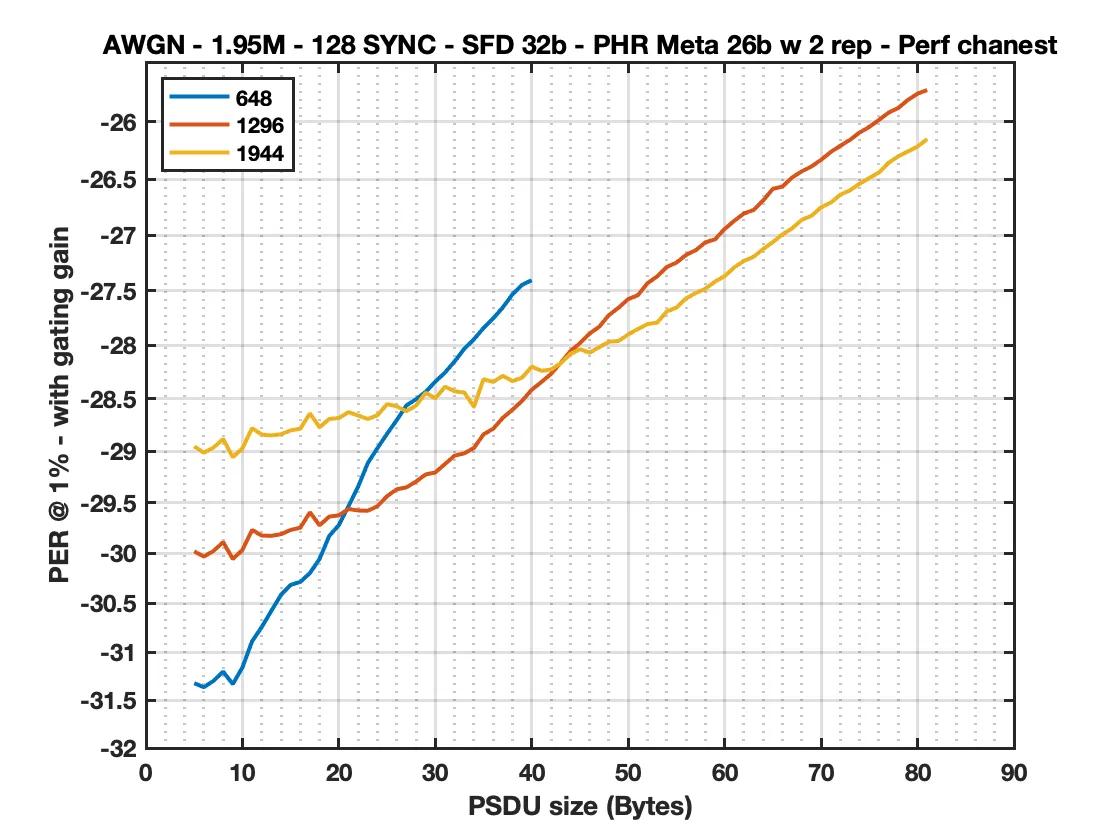 Through sims, we have found that the best combination is:
648 CBS when PSDU <= 20 Bytes
1296 CBS when PSDU in [21,42] Bytes
1944 CBS when PSDU >= 43 Bytes
Slide 26
Genie on vs off with coherent detector
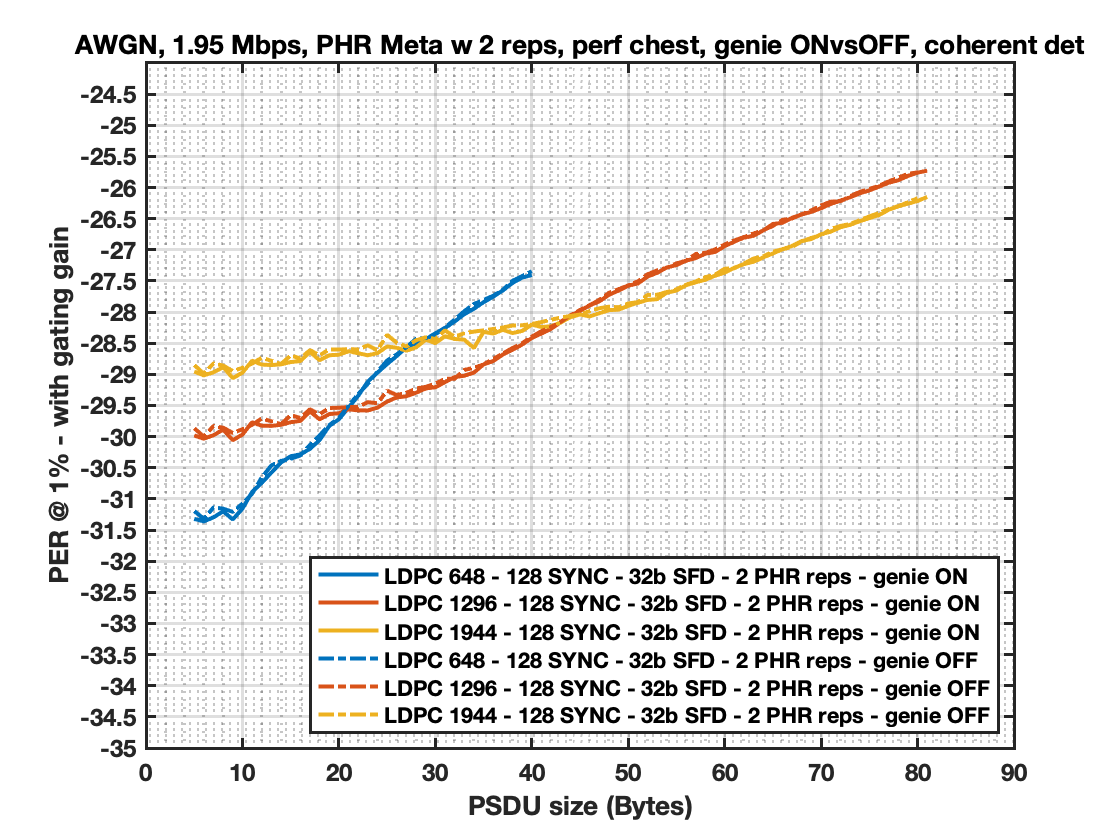 We see similar transition regions between genie on and genie off
Slide 27